Красота Башкирской горы Янган-тау
Долгий путь к горе Янган-тау пролегает через живописные леса, горы и реки республики.На дорогу выходят лоси и лисы не чуточку не боясь машин.
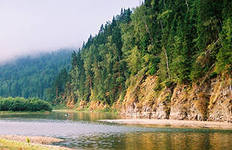 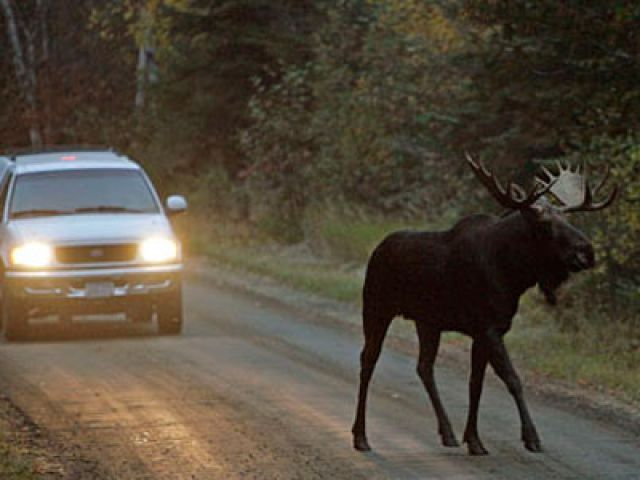 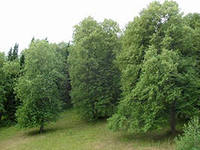 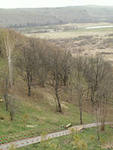 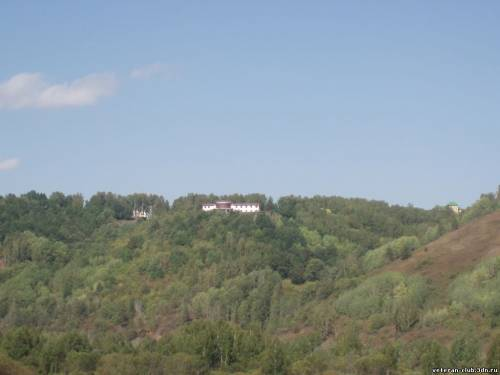 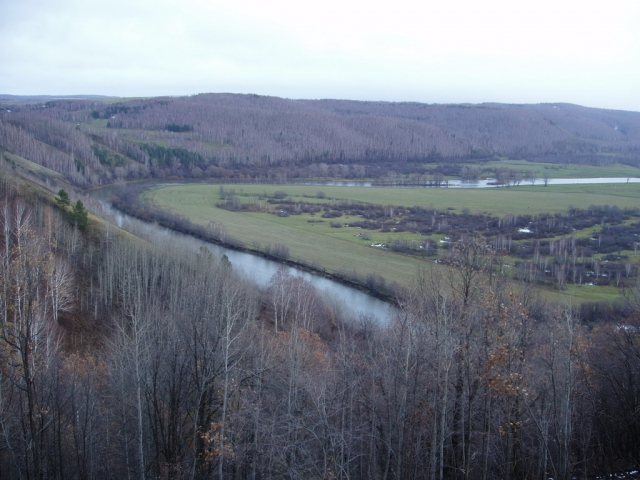 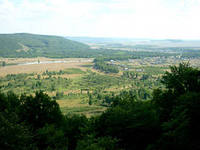 Въезжая на гору раскидывается красивейший вид
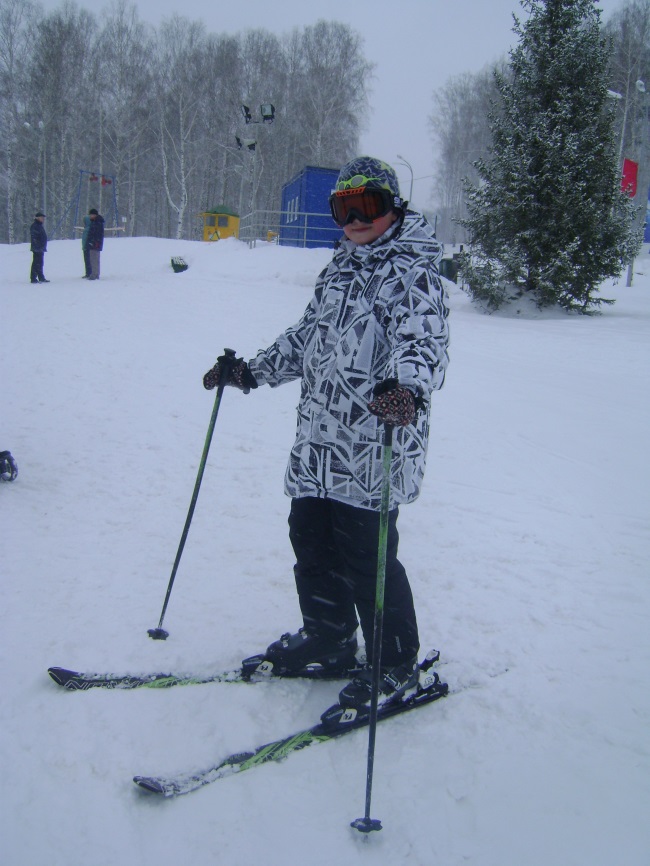 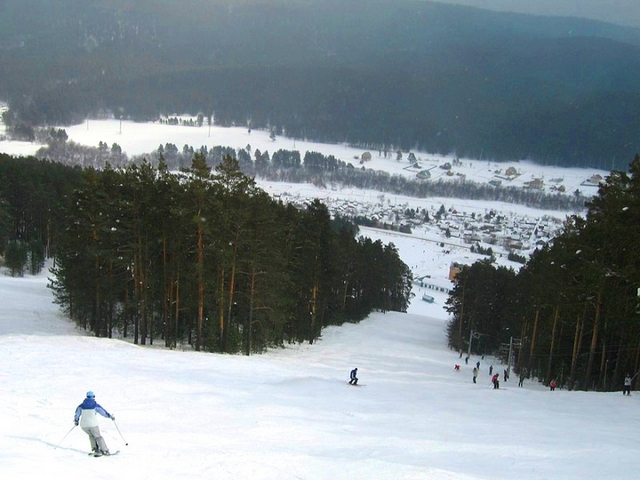 На курорте янган-тау существует горнолыжная трасса
На курорте есть оздоровительный комплекс , конный , лечебно-диогнастический и мн.др.
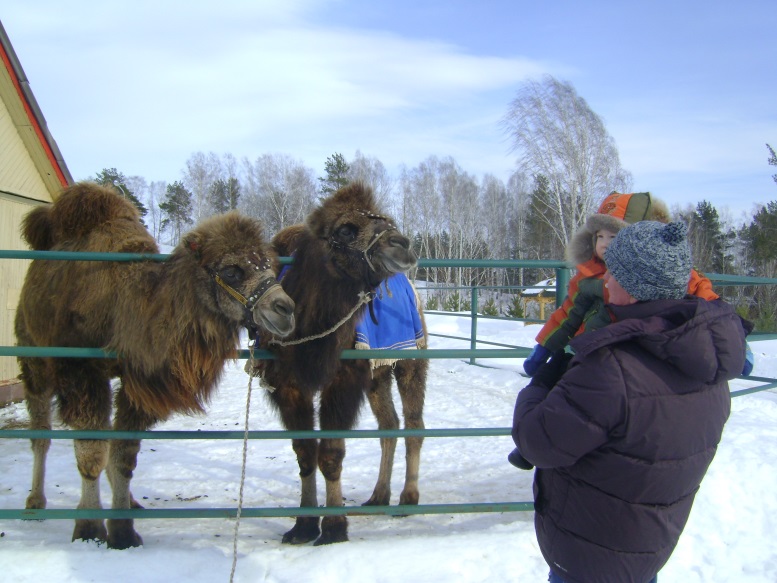 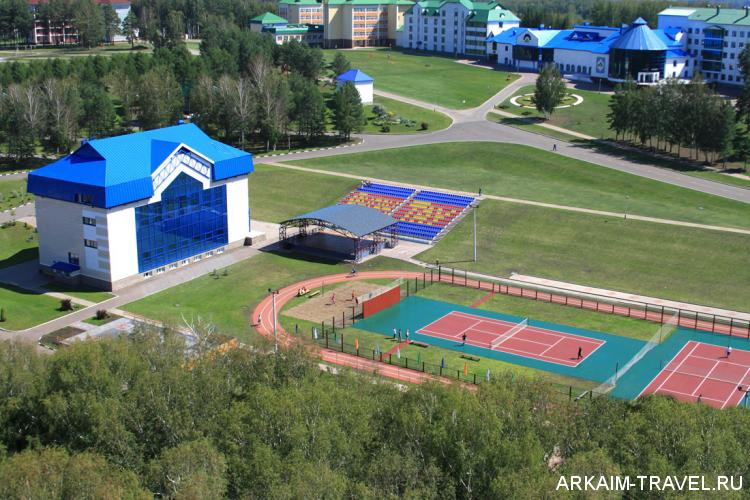 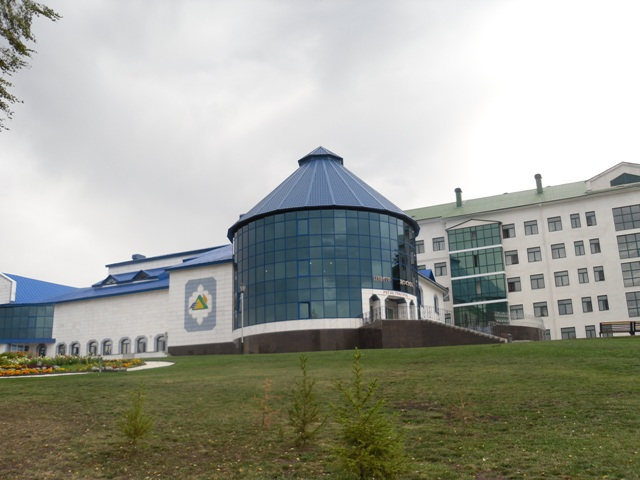 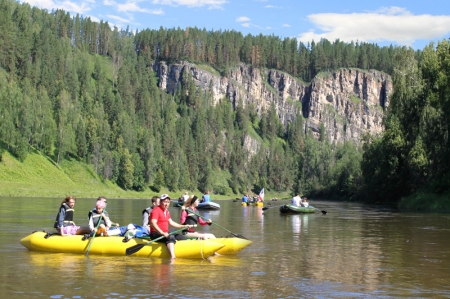 Для любителей водных походов есть сплав по реке Ай
И в завершении , я желаю всем хотя бы на недельку съездить на курорт  Янган-тау , горящая гора.
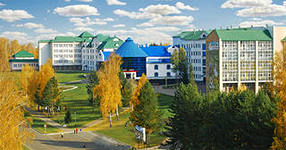 Работу выполнил ученик 6 класса
             Засыпкин Андрей
                 Март 2014